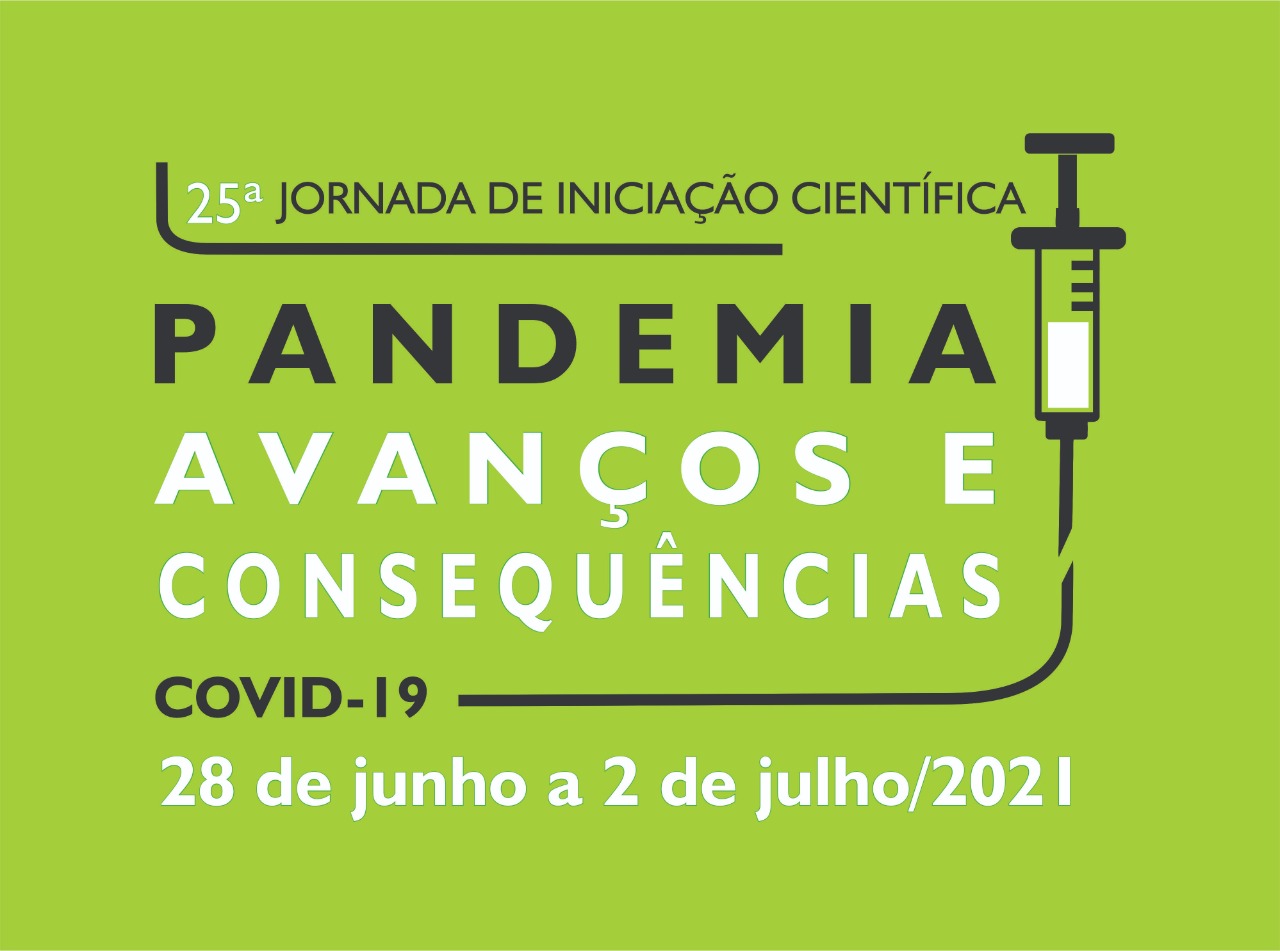 MENÇÕES HONROSAS
Ciências Agrárias
UFRPE - RECIFE:
RESPOSTA DE RAOIELLA INDICA AO RISCO DE PREDAÇÃO POR AMBLYSEIUS LARGOENSIS
Bolsista: BRUNA RAFAELA MONTEIRO CAMPELO
Orientador: MANOEL GUEDES CORRÊA GONDIM JUNIOR
UFRPE - RECIFE:
IDENTIFICAÇÃO E CARACTERIZAÇÃO DA VIA JAK/STAT DE DIATRAEA SACCHARALIS EM RESPOSTA A INFECÇÃO DO FUNGO METARHIZIUM ANISOPLIAE
Bolsista: LETICIA FERNANDA BRILHANTE DA SILVA
Orientador: JOSÉ DIJAIR ANTONINO DE SOUZA JÚNIOR
UFRPE - RECIFE:
ECOLOGIA TRÓFICA, ECOMORFOLOGIA E VARIAÇÃO SAZONAL DA DIETA DO PEIXE LARIMUS BREVICEPS (PERCIFORMES: SCIAENIDAE) DO NORDESTE BRASILEIRO
Bolsista: LUCAS VINÍCIUS SANTOS SILVA
Orientadora: FLÁVIA LUCENA FRÉDOU
Ciências Biológicas
UFRPE - RECIFE:
EFEITOS DOS DIFERENTES USOS DO SOLO SOBRE A SOBREVIVÊNCIA E PREDAÇÃO DE COLÔNIAS DE FORMIGAS CORTADEIRAS NA CAATINGA
Bolsista: GABRIELA FERREIRA PACHÊCO
Orientadora: INARA ROBERTA LEAL
UFRPE - SERRA TALHADA:
MODELAGEM DE NICHO E VARIAÇÃO VOCAL DO BACURAUZINHO, NANNOCHORDEILES PUSILLUS (AVES: CAPRIMULGIDAE), EM DIFERENTES BIOMAS NEOTROPICAIS
Bolsista: NATHÁLIA MARQUES DA SILVA NASCIMENTO
Orientador: ALEXANDRE MENDES FERNANDES
IAM:
AVALIAÇÃO DA FREQUÊNCIA DE POLIMORFISMOS NA PATOGÊNESE DAS COMPLICAÇÕES OBSTÉTRICAS ASSOCIADAS ÀS INFECÇÕES ARBOVIRAIS (ZIKA, CHIKUNGUNYA E DENGUE) NA GESTAÇÃO
Bolsista: RALDNEY RICARDO COSTA DA SILVA
Orientadora: MARIA CYNTHIA BRAGA
Ciências da Saúde
UFPE - VITÓRIA DE STO. ANTÃO:
RESPOSTAS NEUROMUSCULARES FRENTE AO EXERCÍCIO INTERVALADO DE ALTA INTENSIDADE USANDO A MÁSCARA SIMULADORA DE ALTITUDE
Bolsista: KLEBER JOHNY CARNEIRO DA SILVA
Orientador: GUILHERME ASSUNÇÃO FERREIRA
FAV:
AVALIAÇÃO DO ESPECTRO COMPORTAMENTAL DE CRIANÇAS COM A SÍNDROME CONGÊNITA DO ZIKA VÍRUS
Bolsista: PEDRO RAFAEL VIEIRA DE OLIVEIRA SALERNO
Orientadora: CAMILA VIEIRA OLIVEIRA CARVALHO VENTURA
UFPE - RECIFE:
DIETA HIPERLIPÍDICA E HIPERCALÓRICA MATERNA: EFEITOS DA ADMINISTRAÇÃO DE KAEMPFEROL EM RATOS NEONATOS SOBRE O DESENVOLVIMENTO SOMÁTICO
Bolsista: THAÍS MARIA DE OLIVEIRA SILVA
Orientador: RAUL MANHÃES DE CASTRO
Ciências Exatas
UFRPE - RECIFE:
UM ESTUDO INTRODUTÓRIO EM ANÁLISE FUNCIONAL
Bolsista: ALEXANDRE CÉSAR BISPO LIMA
Orientador: GILSON MAMEDE DE CARVALHO
UNIVASF:
SÍNTESE DE NAFTOAZÓIS COM POTENCIAL ANTITUMORAL A PARTIR DE NAFTOQUINONAS
Bolsista: CRISTIANE COSTA LIMA
Orientadora: CLEONIA ROBERTA MELO ARAÚJO
UFPE - RECIFE:
RESPOSTA FISIOLÓGICA DE ZOOXANTELA SYMBIODINIUM À CONTAMINAÇÃO DE PETRÓLEO CRU
Bolsista: LUIZ GUSTAVO DE SALES JANNUZZI
Orientador: MARIUS NILS MULLER
Ciências Humanas e Sociais Aplicadas; Linguística, Letras e Artes
UFRPE - RECIFE:
CARACTERIZAÇÃO DA DINÂMICA INTERACIONAL DE GRUPOS DE BRINQUEDO EM CRIANÇAS DE 4-5 ANOS: EXPLORANDO DIMENSÕES DO PROCESSO
Bolsista: LETÍCIA KARINNE MUNIZ MOURA
Orientadora: MARIA ISABEL PATRÍCIO DE CARVALHO PEDROSA
UFRPE - RECIFE:
A CONCORDÂNCIA NOMINAL DE NÚMERO E GÊNERO EM REDAÇÕES ESCOLARES DE ALUNOS PERNAMBUCANOS E CABOVERDIANOS
Bolsista: LIVIA BARBOSA DA SILVA
Orientadora: CLAUDIA ROBERTA TAVARES SILVA
UFPE - RECIFE:
RISING POWERS DIPLOMATIC NETWORK (RPDN)
Bolsista: MARIA CLARA SILVA LAGE
Orientador: RAFAEL MESQUITA DE SOUZA LIMA
Engenharias
UNIVASF:
SEGMENTAÇÃO DE PAREDES DE CARÓTIDAS EM IMAGENS DE ECOCARDIOGRAFIA ATRAVÉS DO MÉTODO VIOLA-JONES
Bolsista: ARIAGILDO SOUZA LINS
Orientador: RODRIGO PEREIRA RAMOS
UFRPE - RECIFE:
ANÁLISE DO IMPACTO DA GERAÇÃO DISTRIBUÍDA SOBRE O SISTEMA DE PROTEÇÃO DE REDES DE DISTRIBUIÇÃO NO CONTEXTO DAS SMART GRIDS
Bolsista: CLAUDIO PAZ DA SILVA FILHO
Orientador: MARCEL AYRES DE ARAÚJO
UFPE - RECIFE:
AVALIAÇÃO DO TRATAMENTO DE CORANTES TÊXTEIS ATRAVÉS DOS PROCESSOS OXIDATIVOS AVANÇADOS SONO-FENTON E SONO-PEROXIDAÇÃO (H2O2/US)
Bolsista: NATHÁLIA FARIAS SANTOS DE MORAES
Orientadora: DANIELLA CARLA NAPOLEÃO
PRÊMIO RICARDO FERREIRA AO TALENTO JOVEM CIENTISTA
Ciências Agrárias
UFRPE - RECIFE:
PERFIL DE ÁCIDOS GRAXOS DA GORDURA DO LEITE DE VACAS ALIMENTADAS COM DIFERENTES NÍVEIS DE GÉRMEN DE MILHO INTEGRAL EXTRA GORDO
Bolsista: GABRIELA CORREIA DA SILVA MELO
Orientador: MARCELO DE ANDRADE FERREIRA
UFRPE - SERRA TALHADA:
MUDANÇAS NAS TROCAS GASOSAS, PROTEÇÃO OXIDATIVA E ACUMULAÇÃO DE SÓDIO (Na+) E POTÁSSIO (K+) EM MUDAS ENXERTADAS DE VIDEIRA SUBMETIDAS A SALINIDADE
Bolsista: THAÍS DE LIMA RAMALHO
Orientador: SERGIO LUIZ FERREIRA DA SILVA
Ciências Biológicas
UFPE - RECIFE:
EFEITO MODULADOR DE UM POLISSACARÍDEO EXTRAÍDO DA ALGA AGARDHIELLA RAMOSISSIMA SOBRE OS MECANISMOS DE DEFESA DA MUCOSA GÁSTRICA DE ROEDORES
Bolsista: JOÃO LUCAS SILVA PINHEIRO
Orientador: RENAN OLIVEIRA SILVA DAMASCENO
UPE - GARANHUNS:
AVALIAÇÃO DA ATIVIDADE GASTROPROTETORA DA GALACTOMANANA EXTRAÍDA DAS SEMENTES DE CASSIA GRANDIS ORIUNDAS DO AGRESTE DE PERNAMBUCO
Bolsista: JOÃO MARCELO ALVES XAVIER BARBOSA
Orientadora: PRISCILLA BARBOSA SALES DE ALBUQUERQUE
Ciências da Saúde
IMIP:
CARACTERIZAÇÃO ESPECTROGRÁFICA DAS CÂMARAS CARDÍACAS FETAL PELA ULTRASSONOGRAFIA COM DOPPLER
Bolsista: GUSTAVO FONSECA DE ALBUQUERQUE SOUZA
Orientador: ALEX SANDRO ROLLAND DE SOUZA
UPE - GARANHUNS:
AVALIAÇÃO ESTROMAL DO CONTEÚDO DE COLÁGENO NO CÂNCER DE MAMA E RELAÇÃO COM DADOS CLINICOPATOLÓGICOS
Bolsista: WALFRIDO JOSÉ BEZERRA DA COSTA NETO
Orientadora: SINARA MONICA VITALINO DE ALMEIDA
Ciências Exatas
UFPE - RECIFE:
ESTRATÉGIAS DE INCORPORAÇÃO DE MACRONUTRIENTES (K, P e N) EM NANOESTRUTURAS BIOCOMPATÍVEIS PARA APLICAÇÃO NA AGRICULTURA
Bolsista: CAMILLA EMANUELLA BORBA PEREIRA
Orientador: ANDRÉ GALEMBECK
UFPE - RECIFE:
EFEITOS POTENCIAIS DO AUMENTO DO NÍVEL DO MAR NA DIVERSIDADE DE ISOPODA (CRUSTACEA) A PARTIR DE UM EXPERIMENTO DE TRANSLOCAÇÃO EM AMBIENTE RECIFAL (SERRAMBI-PE)
Bolsista: RAYANNE GLEYCE OLIVEIRA DOS SANTOS
Orientador: PAULO JORGE PARREIRA DOS SANTOS
Ciências Humanas e Sociais Aplicadas; Linguística, Letras e Artes
UFPE - RECIFE:
CARACTERIZAÇÃO DA DINÂMICA INTERACIONAL DE GRUPOS DE BRINQUEDO EM CRIANÇAS DE 3 ANOS: EXPLORANDO DIMENSÕES DO PROCESSO
Bolsista: AUGUSTO VAGNER SOARES MARTINS DE LIRA
Orientadora: MARIA ISABEL PATRÍCIO DE CARVALHO PEDROSA
UFPE - RECIFE:
A (IN)VISIBILIDADE DA DEFICIÊNCIA NA MOBILIZAÇÃO POLÍTICA E LUTA POR DIREITOS DAS PESSOAS LGBT
Bolsista: JOSÉ EDUARDO CAVALCANTI
Orientador: BENEDITO MEDRADO-DANTAS
Engenharias
UFPE - RECIFE:
MODELAGEM DE INTERFACES MUSICAIS HUMANO-MÁQUINA PARA RECONHECIMENTO DE EMOÇÕES COMO APOIO À MUSICOTERAPIA
Bolsista: AMANDA SUAREZ
Orientador: WELLINGTON PINHEIRO DOS SANTOS
UFPE - CARUARU:
AVALIAÇÃO AMBIENTAL E MICROESTRUTURAL DE MISTURAS ASFÁLTICAS COM INCORPORAÇÃO DE LODO TÊXTIL GERADO NO APL DE CONFECÇÕES DO AGRESTE PERNAMBUCANO
Bolsista: CARINA LESSA SILVA
Orientadora: ANA CECILIA VIEIRA DA NÓBREGA
BOM DIA! 
ÓTIMO ALMOÇO! 
ATÉ O PRÓXIMO ENCONTRO!